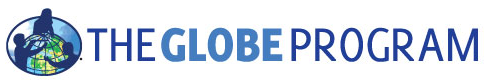 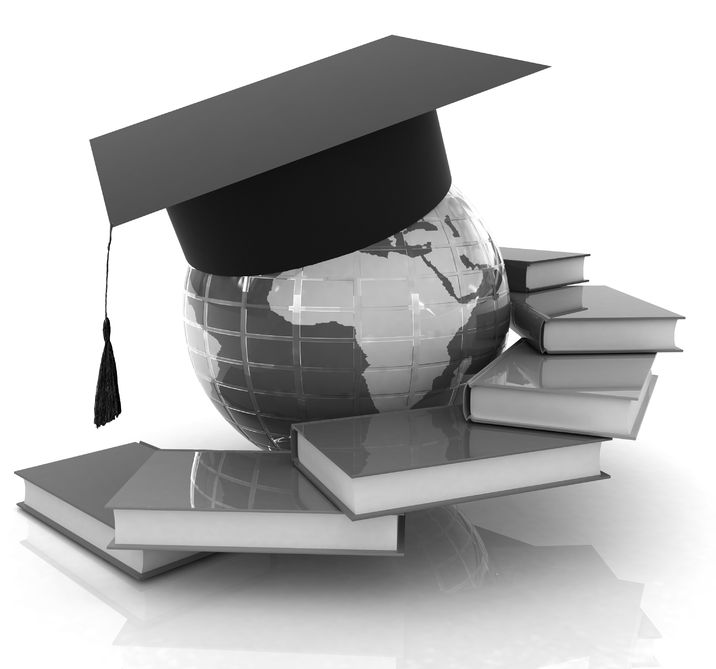 GLOBE Science SchoolA cross curricular learning trajectory for inquiry in science education
Matthijs Begheyn, cc Netherlands
Morphogenetic field
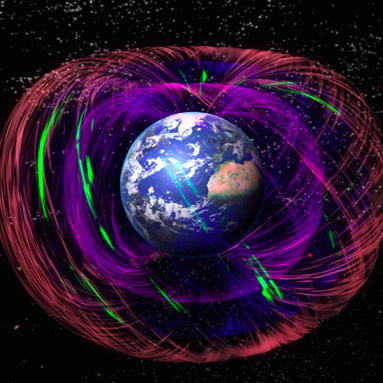 Program
What is the GLOBE Science School
Why?
Some theory about inquiry
Building blocks
What’s in it for you?
GLOBE Science School
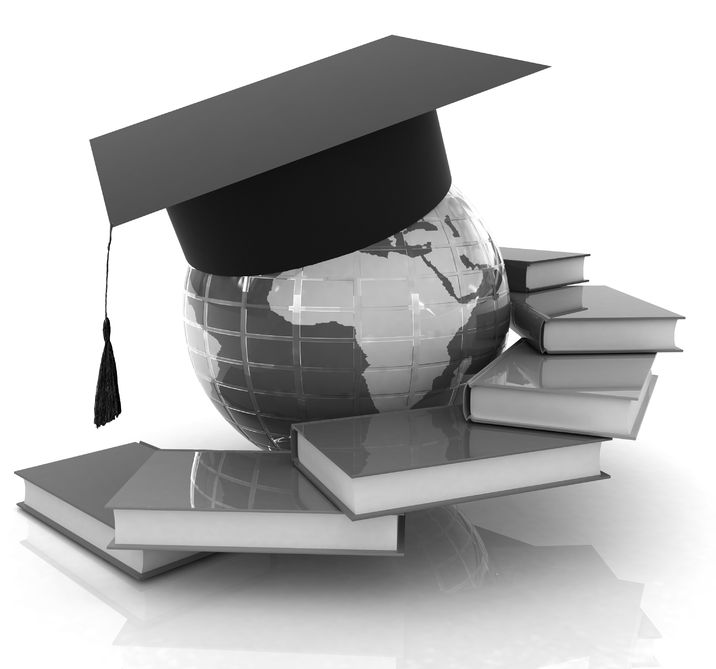 Do GLOBE every year!
Learning trajectory for inquiry
Subjects: biology, chemistry, physics, geography
Supporting national standards
Based on scientific research (Utrecht University)
Certification
Continued support
Pilot school year 2015-2016
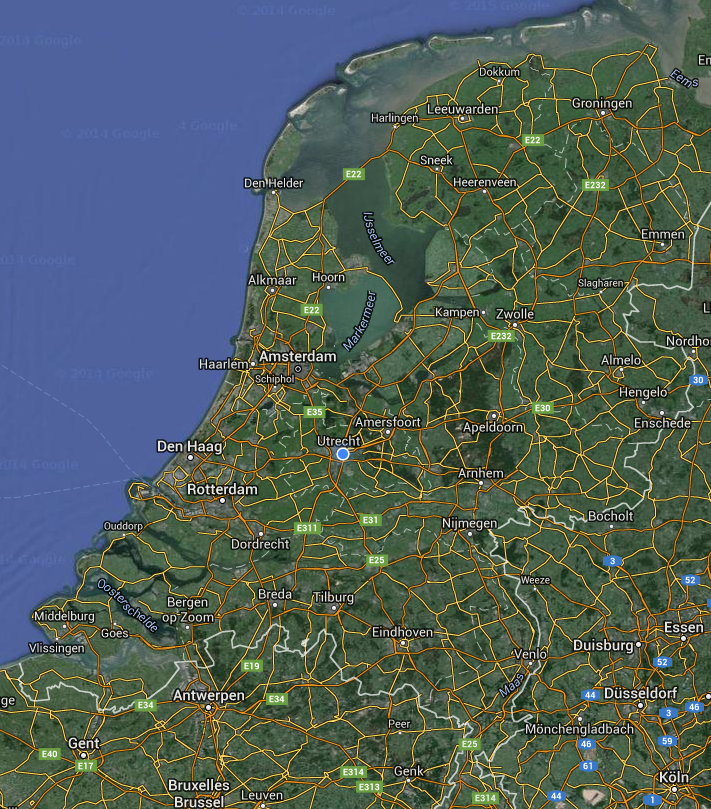 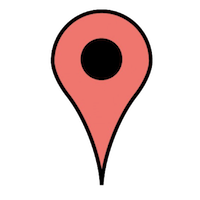 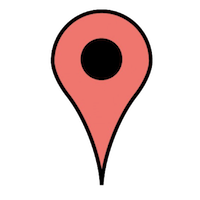 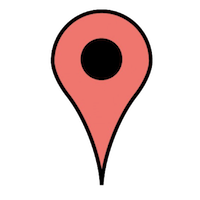 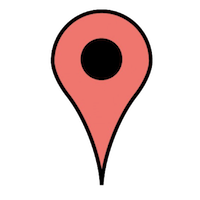 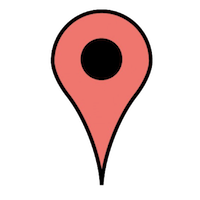 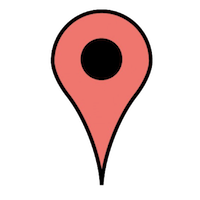 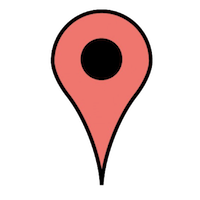 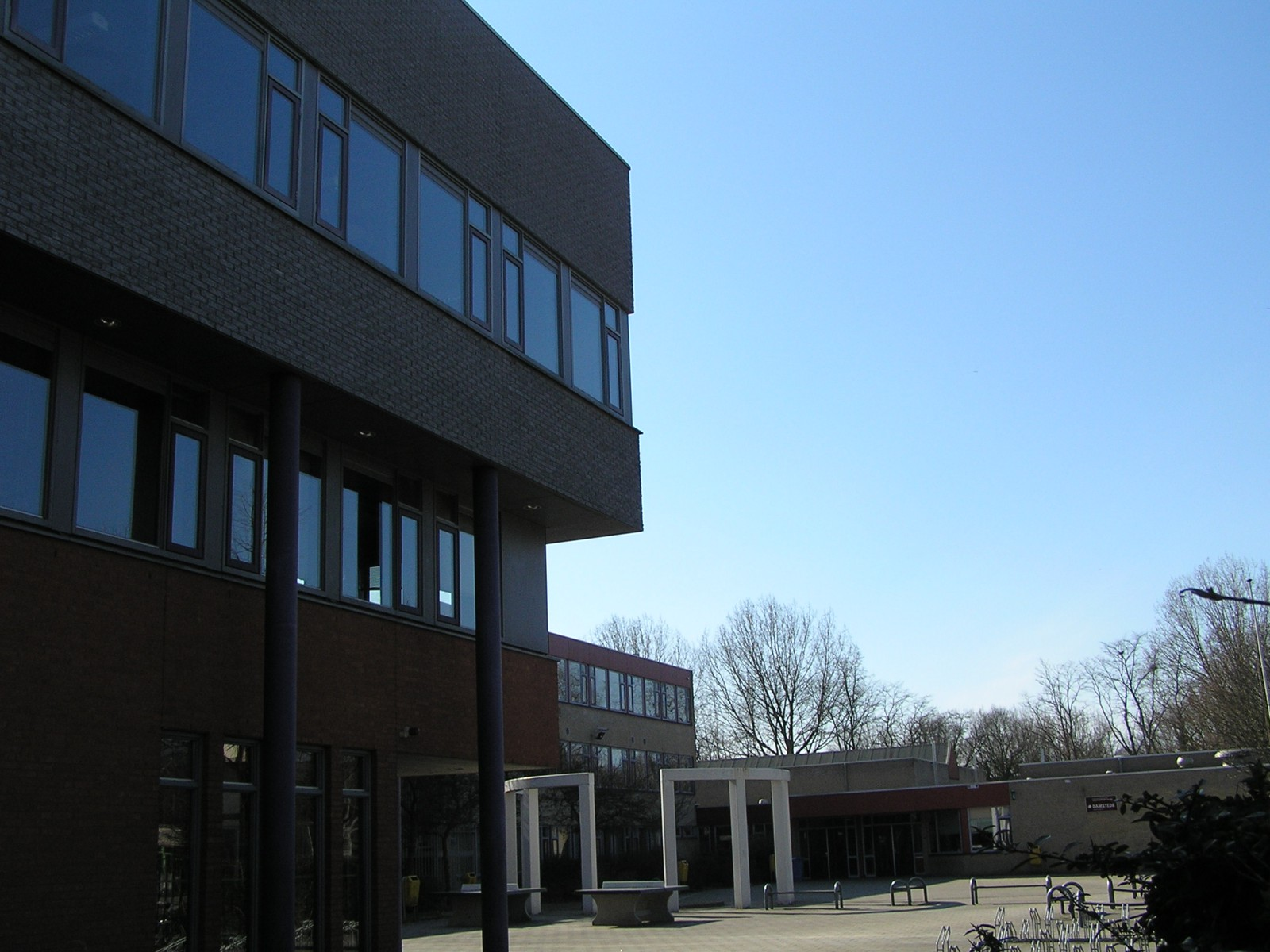 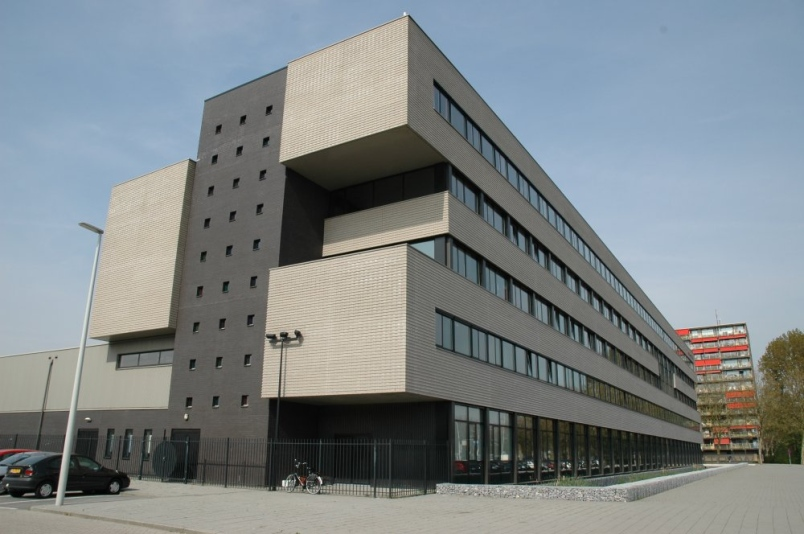 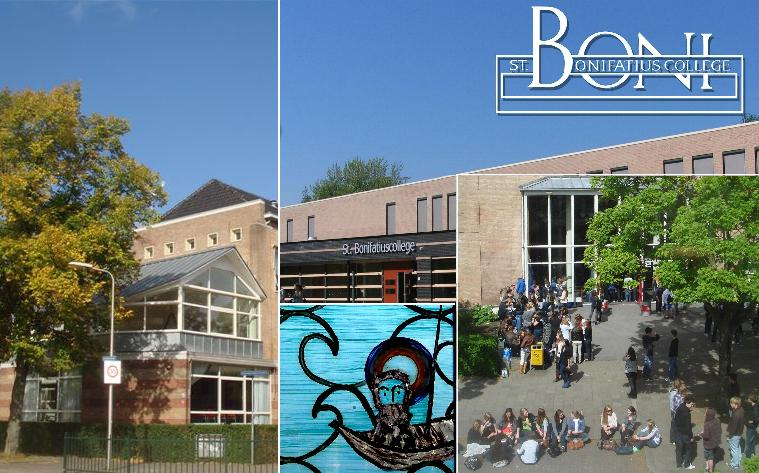 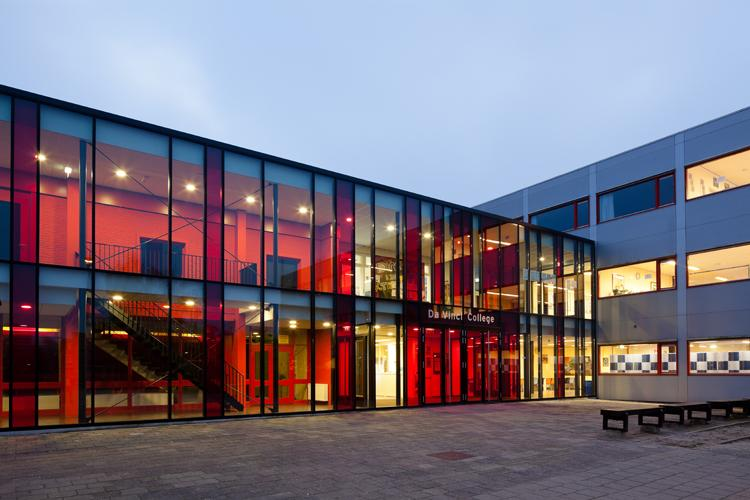 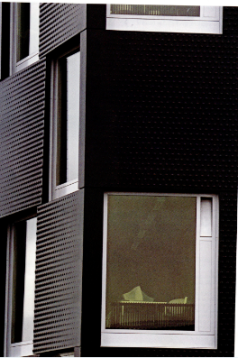 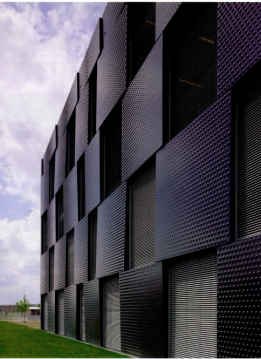 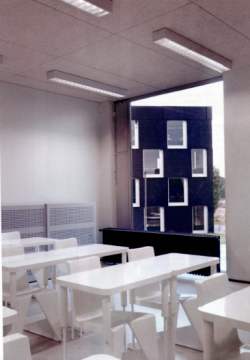 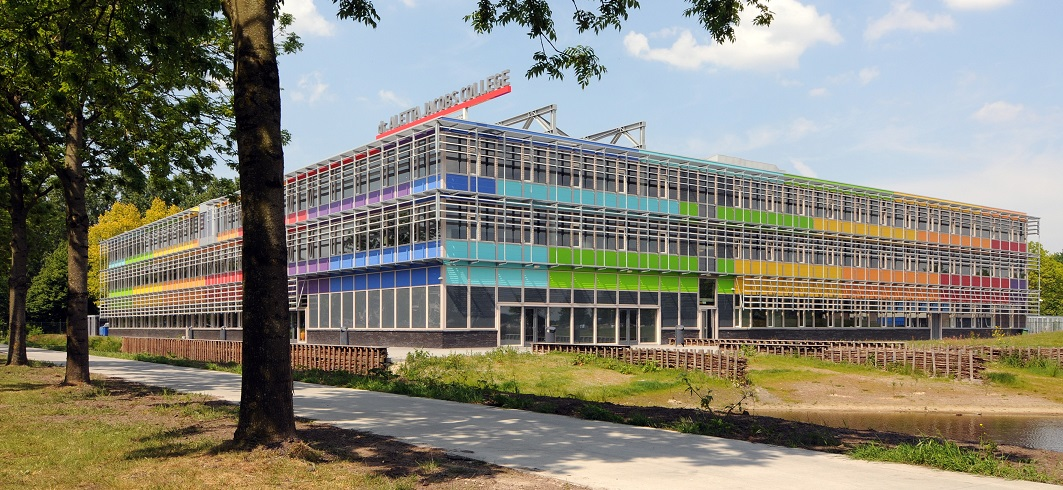 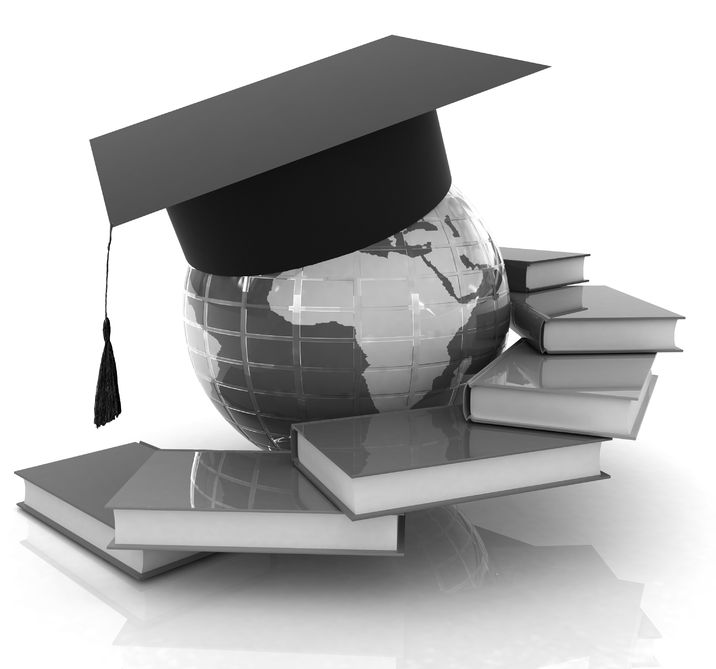 What does it mean?A cross curricular learning trajectory for inquiry in science education
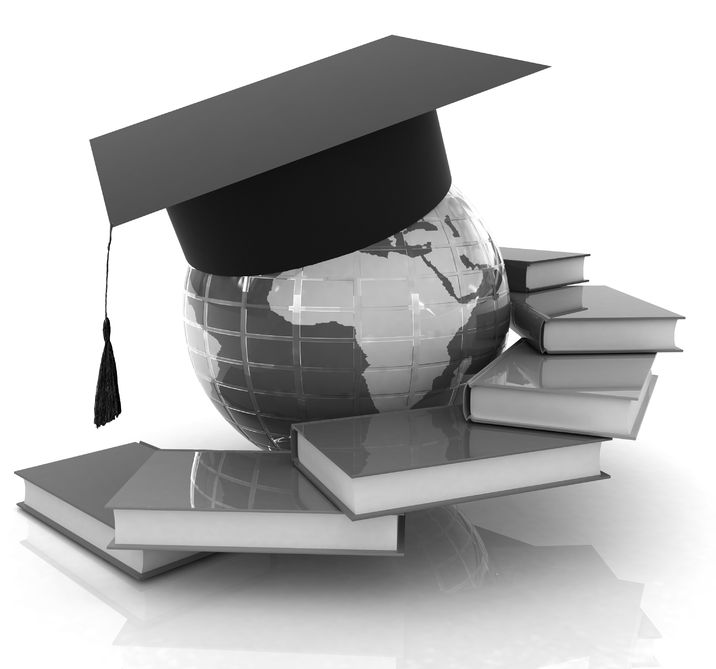 What does it mean?A cross curricular learning trajectory for inquiry in science education
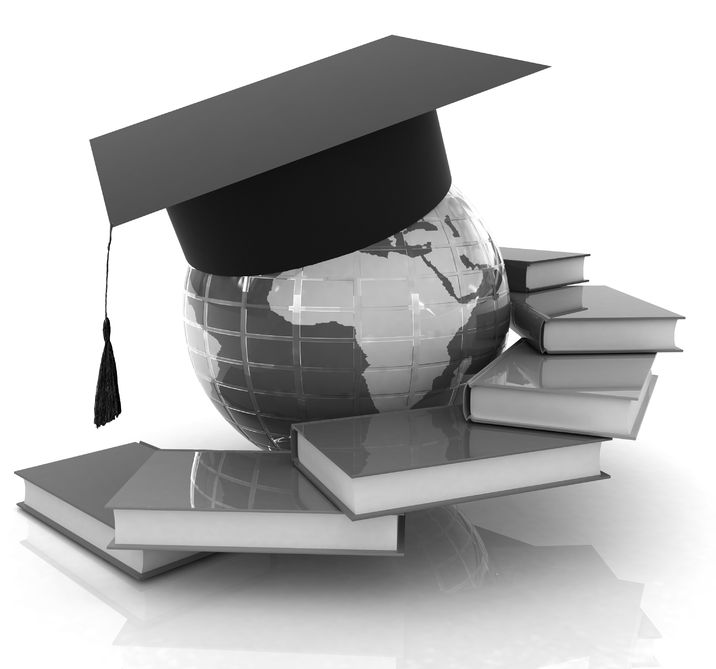 What does it mean?A cross curricular learning trajectory for inquiry in science education
[Speaker Notes: National Science Education Standards: 
"the diverse ways in which scientists study the natural world and propose explanations based on the evidence derived from their work. Scientific inquiry also refers to the activities through which students develop knowledge and understanding of scientific ideas, as well as an understanding of how scientists study the natural world."]
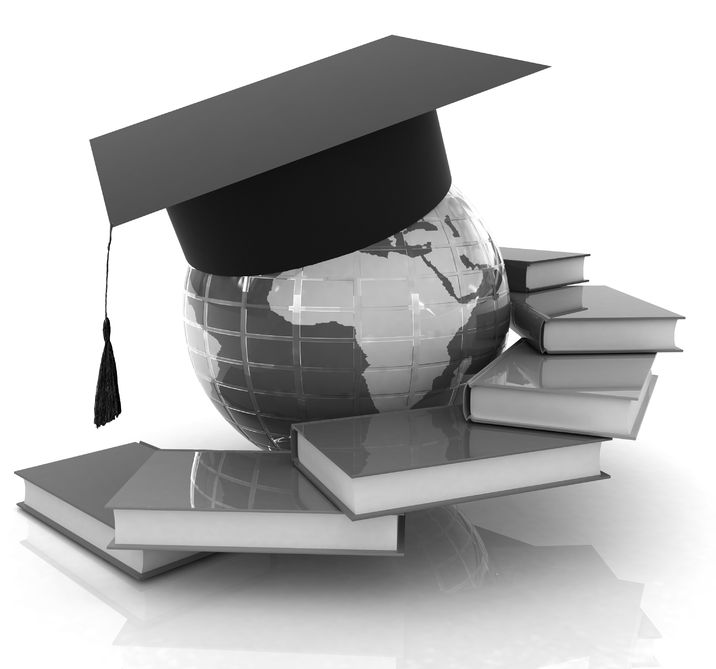 What does it mean?A cross curricular learning trajectory for inquiry in science education
Why did we start it?
No more funding
From 1 participating teacher to whole school approach
Support schools (demand driven)
Investigation on schools
The Dutch government prescribes that development of inquiry skills is part of the school curriculum, BUT:
75% of teachers thinks the students skills of doing inquiry are too low
Quality of final research report (profielwerkstuk) is variable
In only a quarter of the schools doing inquiry has been written down clearly in the curriculum 
There is a lack of coherence between (and even within) subjects. Therefor there is no real learning trajectory 
90% of the teachers rates inquiry education with an 8 or higher
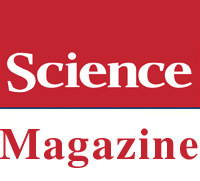 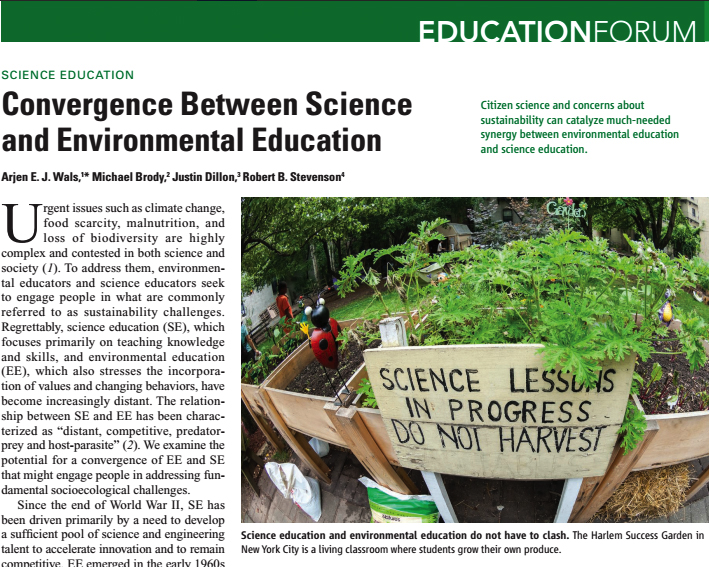 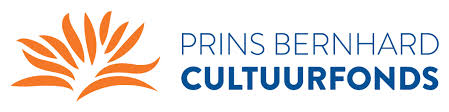 GLOBE Science School
Whole school approach with GLOBE as context for making inquiry meaningful. 
Create a business model
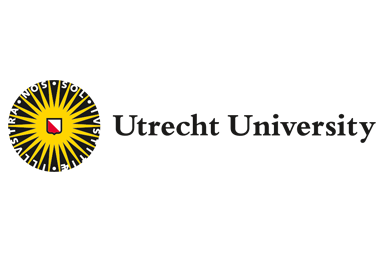 [Speaker Notes: Wederzijds belang! Zowel GLOBE als de school leert hier van!]
Why inquiry in secondary education?
Doing research…
…motivates students more autonomy in what to learn and how to learn.
…gives the opportunity to excel  to challenge themselves in learning. 
…provides the ability for critical thinking and systematic knowledge acquisition, needed in higher education & in society.
Inquiry in science education
Inquiry in science education
Inquiry in science education
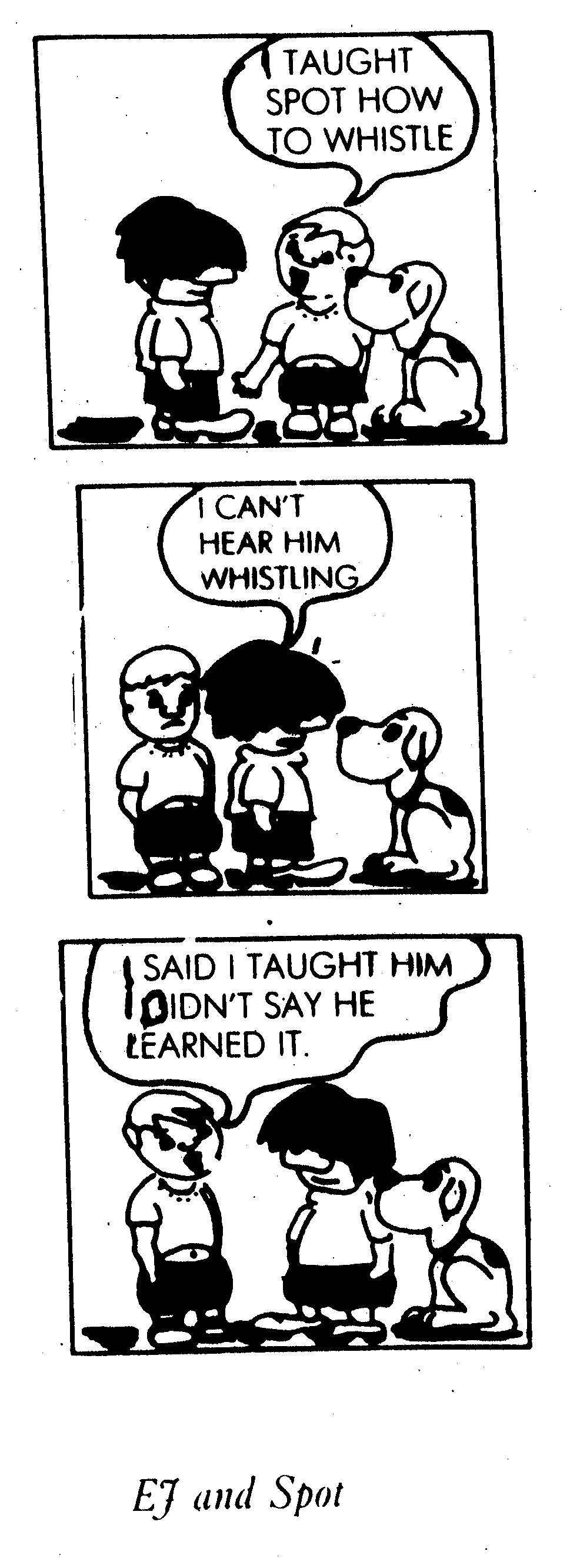 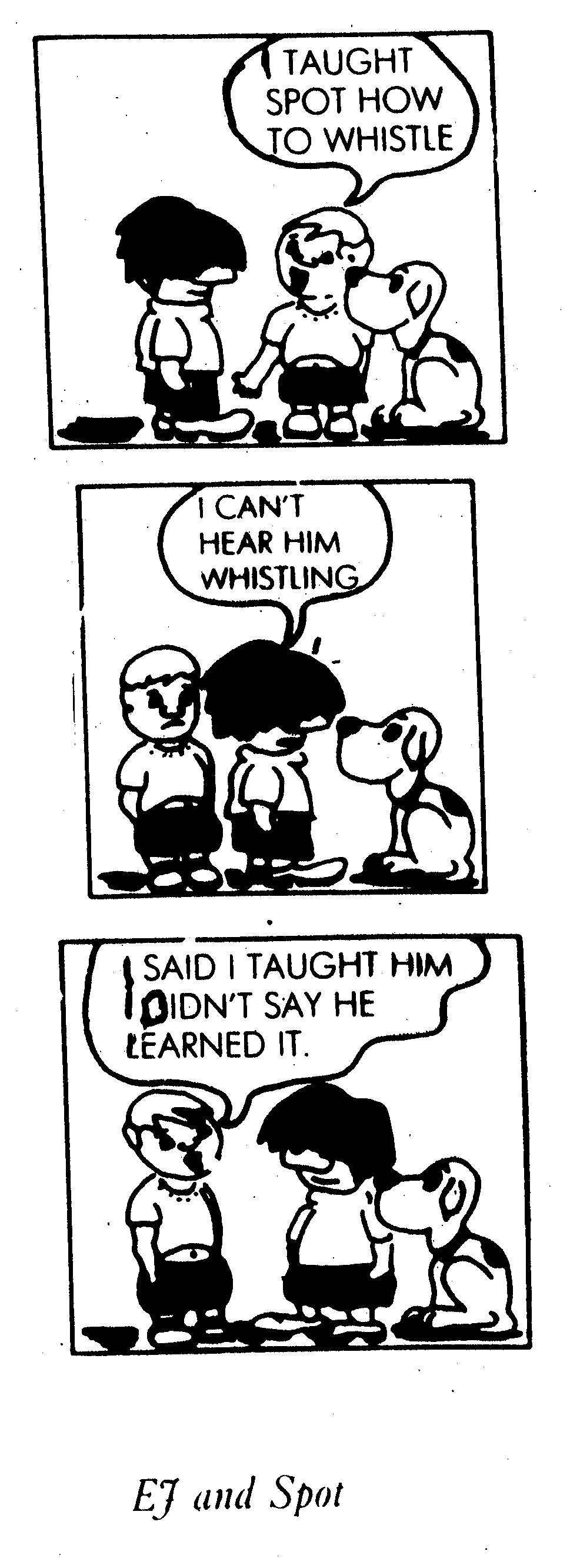 Inquiry in science education
Inquiry in science education
GLOBE: 
combining these perspectives
Contract with 6 pilot schools
Support from school management
Commitment teachers (biology, physics, chemistry & science)
5 meetings during 1 year
End ceremony with handing over of panel
Costs:
€3,600 initial year
€1,450 follow up year
Multi disciplinary teams
Biology, physics, chemistry, geography, science
Building blocks for the learning trajectory
1. Existing lessons
Investigation of all existing lessons that are used to teach inquiry for all participating subjects:
Year
Time of year
Specific teaching goal
Relation to steps in the research cycle
2. Common language
2. Common language
Poster in the classroom of every participating subject
2. Common language
Webtool to guide students through all the steps:
General
For every GLOBE research area
3. Levels of complexity
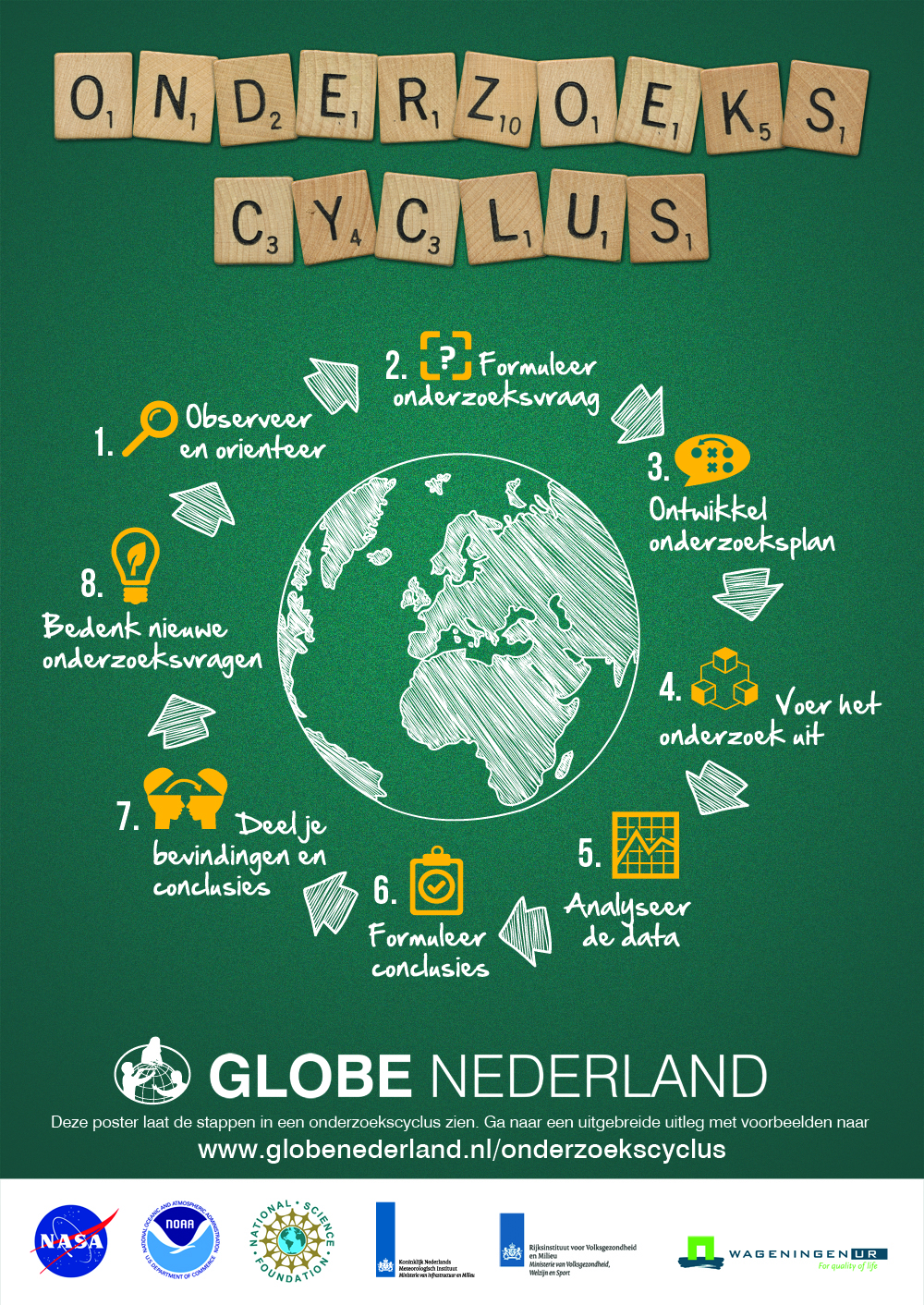 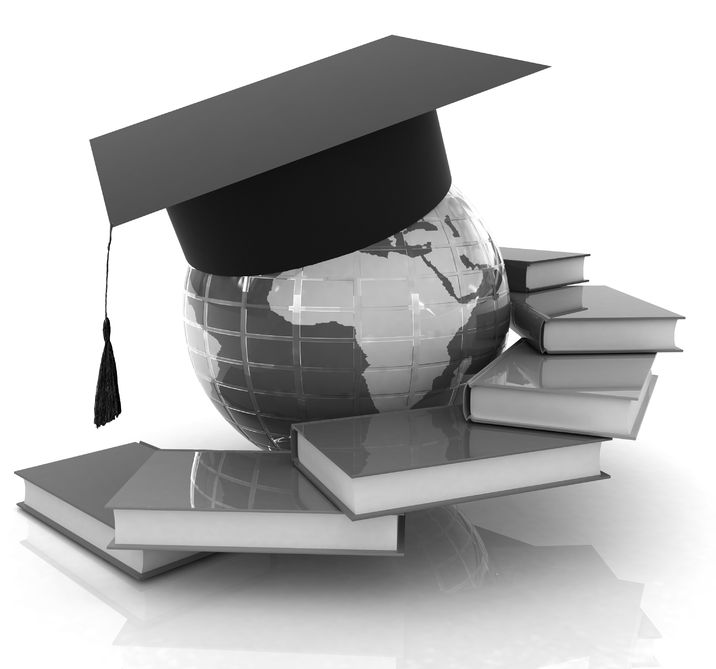 4. GLOBE research
Go through the entire research cycle every year with at least one big GLOBE project (spread out over different subjects)
4. GLOBE research
Online implementation plans in Google Drive
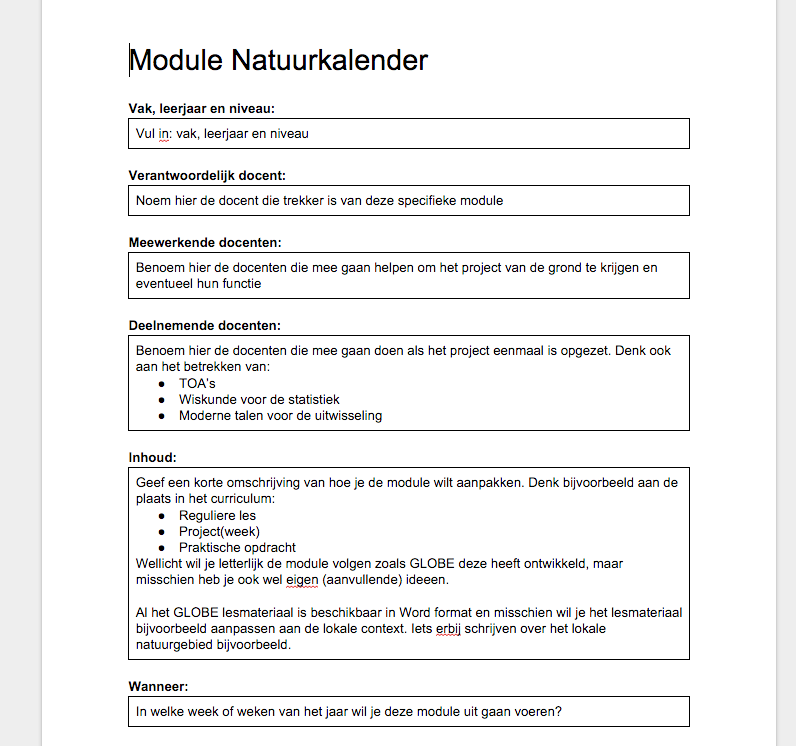 4. Connecting the dots
Connect existing lessons to: 
Research cycle
Levels of complexity
Each other (between years and subjects)
GLOBE research
Coherence using cross curricular project
Climate Change
Biology
Physics/chemistry
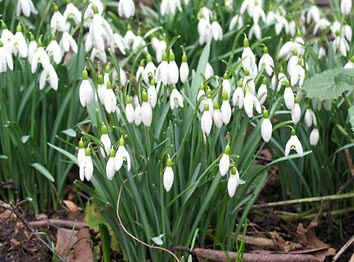 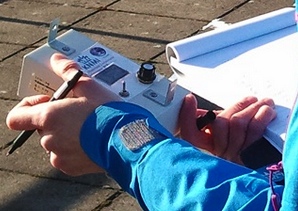 Geography
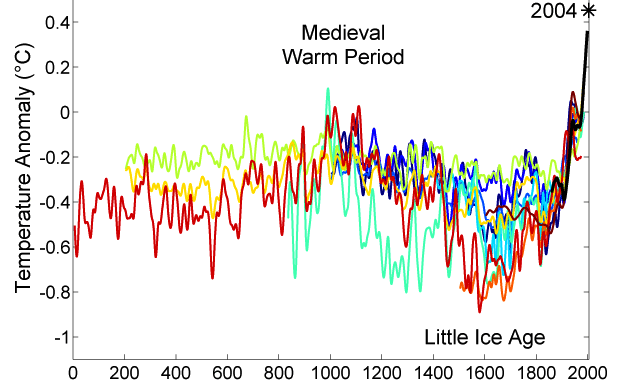 (art)history
Art
Economy
Hendrick Avercamp, 1608
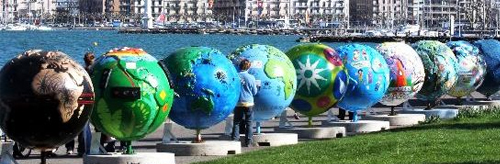 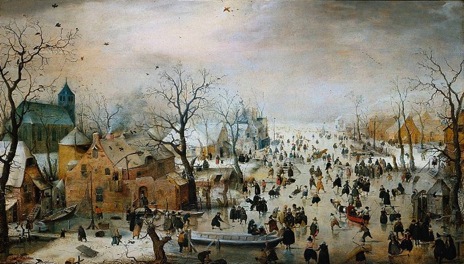 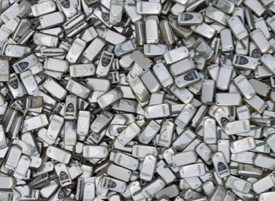 Math
Modern languages
[Speaker Notes: Kleine ijstijd: 15e t/m 19e eeuw
Is een Klimaatneutrale economie mogelijk?]
School specific learning trajectory
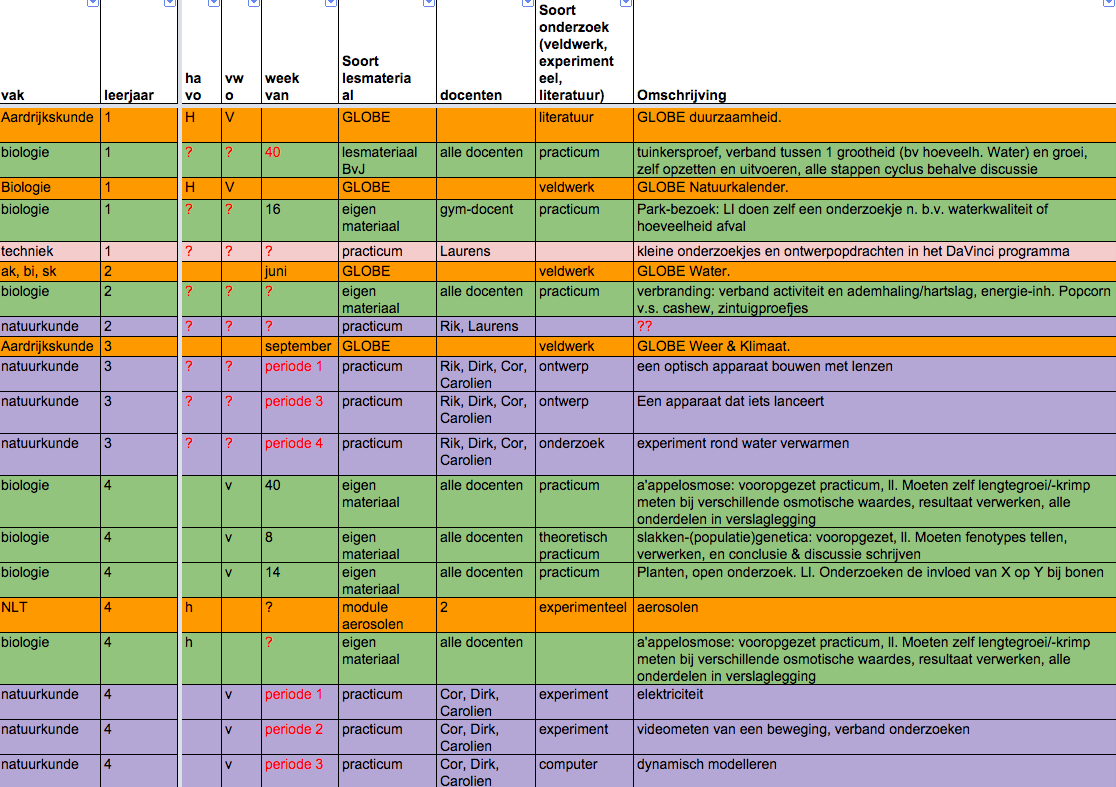 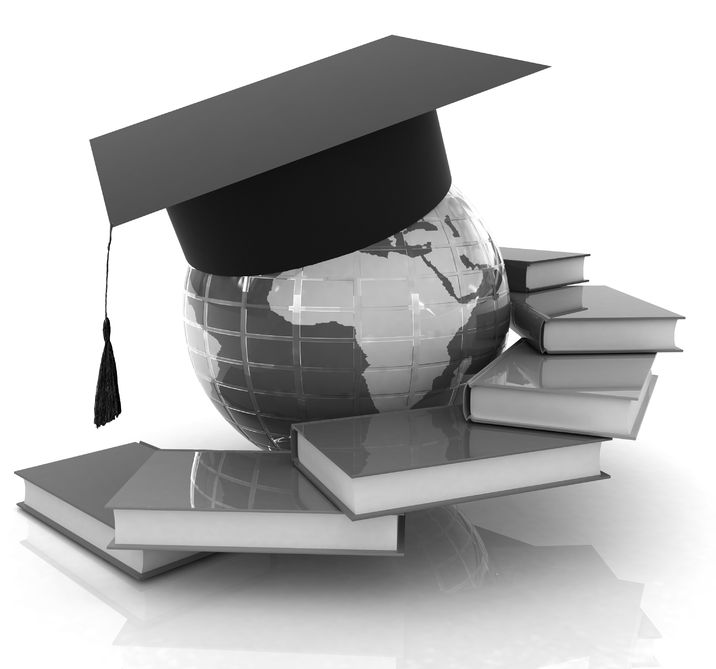 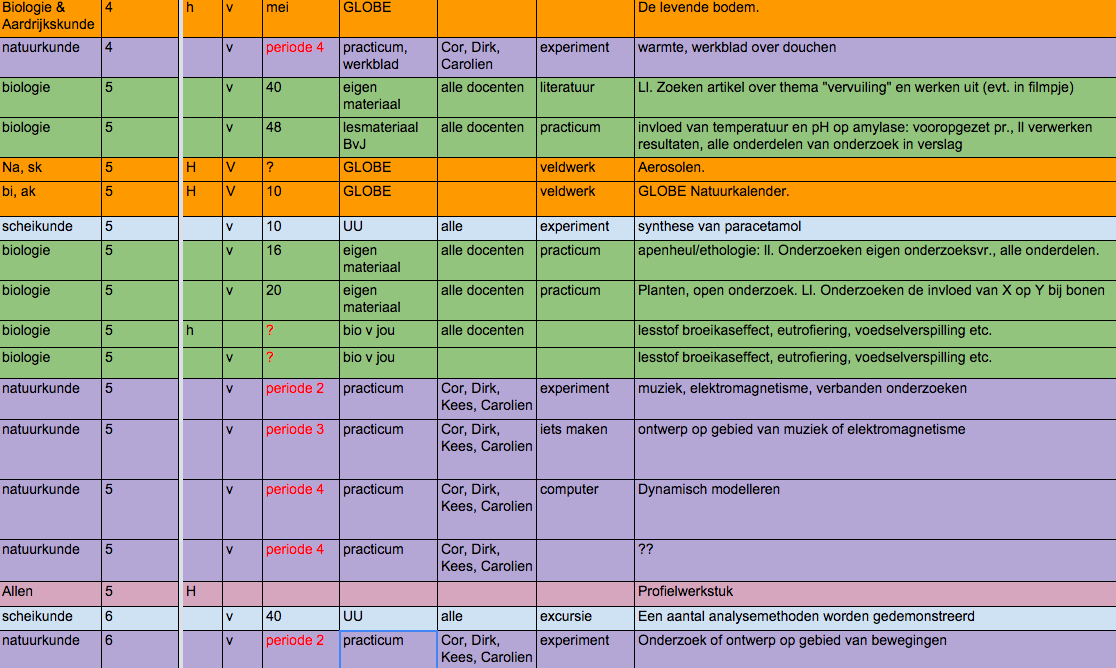 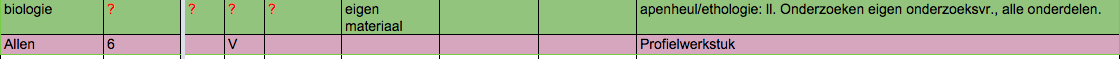 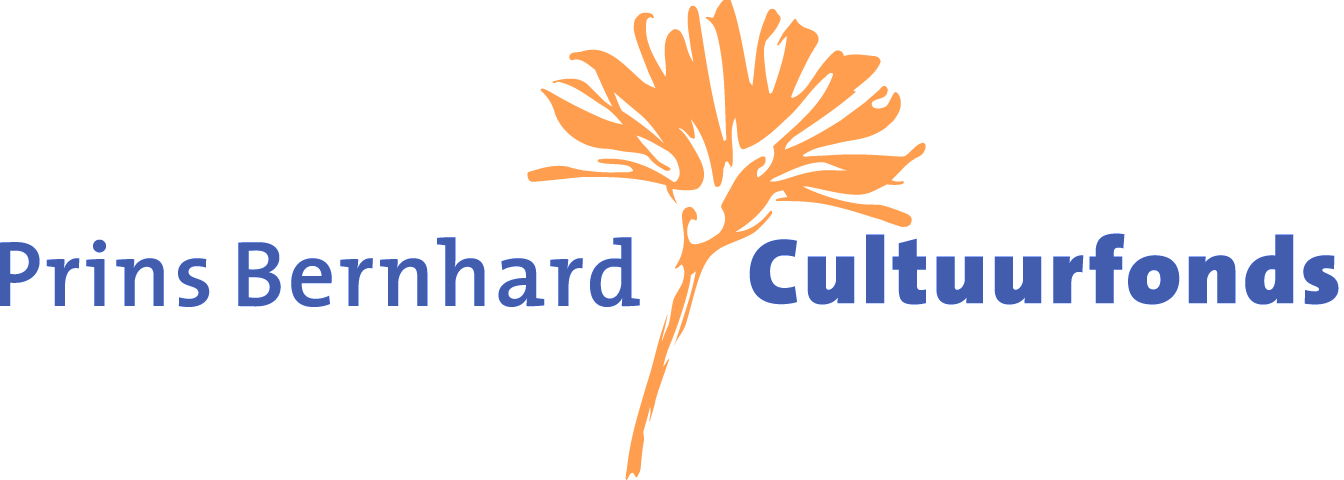 GLOBE Science School
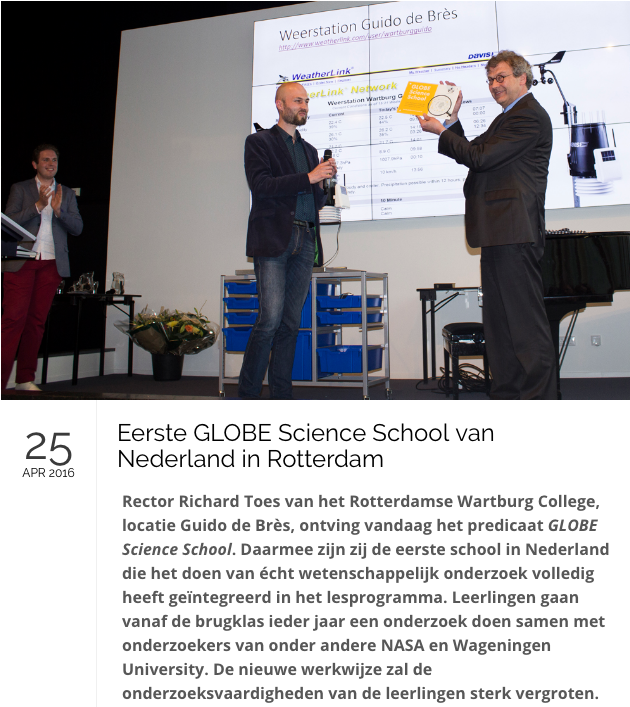 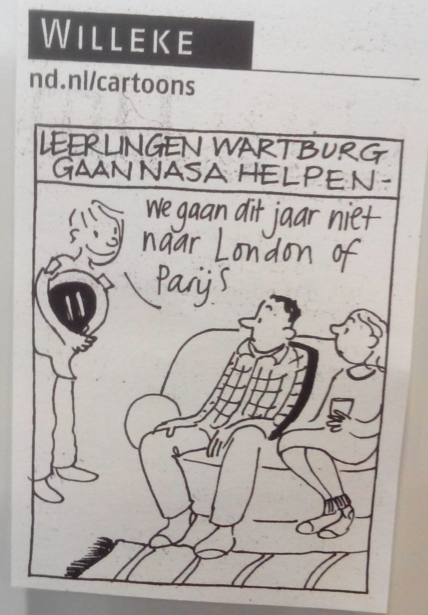 Business model
Lessons learnt
Teachers are the worst in this galaxy when it comes to doing their homework!
Teachers are very busy. Try to do as much as possible in work sessions with laptops
Don’t go to fast. Discuss and let teachers invent
Google documents is great, but don’t expect everyone to immediately understand it
Involve the whole team all the time
Schools can pay for support if you offer them support connected to their budgets (professionalization) and priorities (inquiry)
They like to have continued support, but it’s hard to make them pay for that
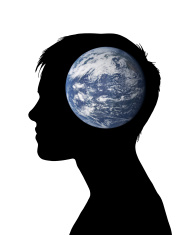 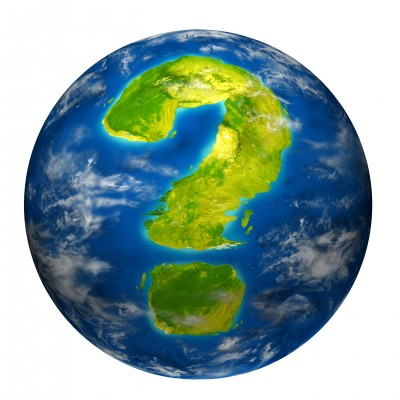 Reflection & Discussion
What are you going to do concretely with what you learned today?
If you’re a teacher:
What do you want to integrate into your teaching practice?
What new knowledge or skills do you want to acquire?
What do you want to share with your colleagues at school?
If you’re a cc or other:
What can you do in your country with this example?
What knowledge or partners do you need (for example collaboration with university
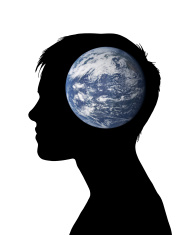 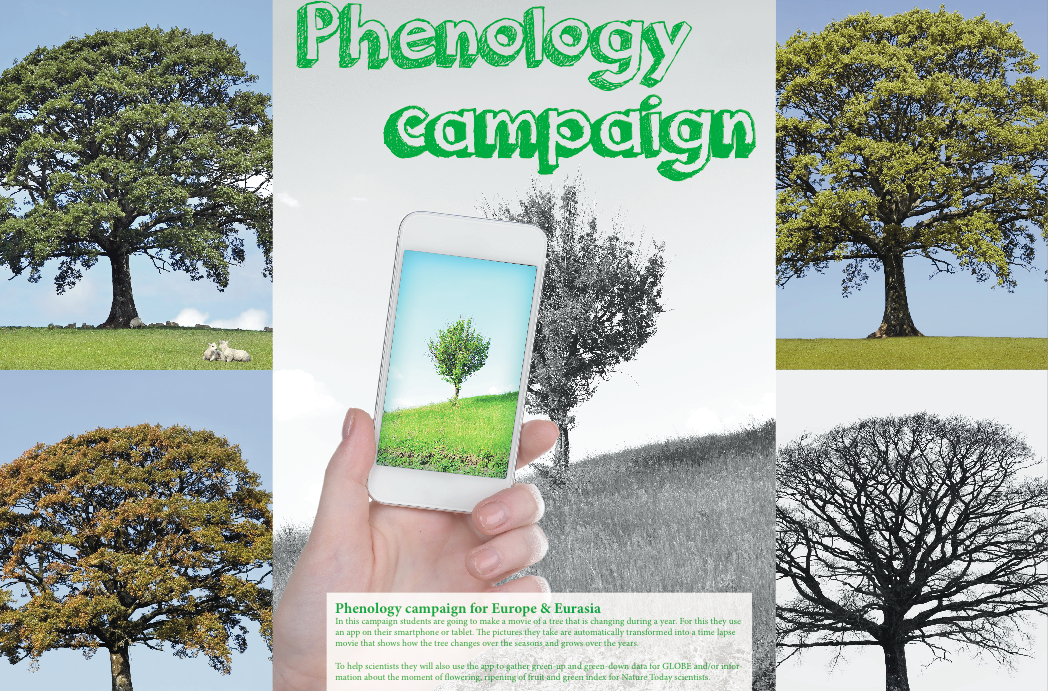 Phenology app
Wednesday 8:30
www.globe.gov/web/european-phenology-campaign
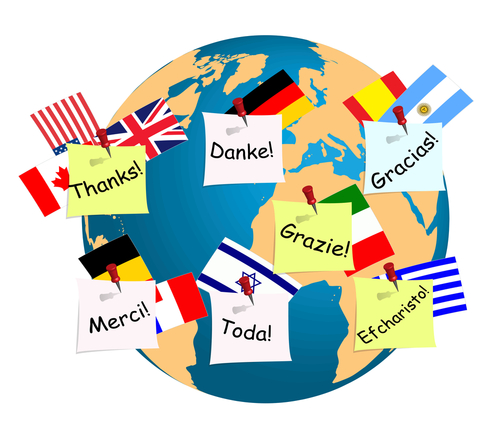